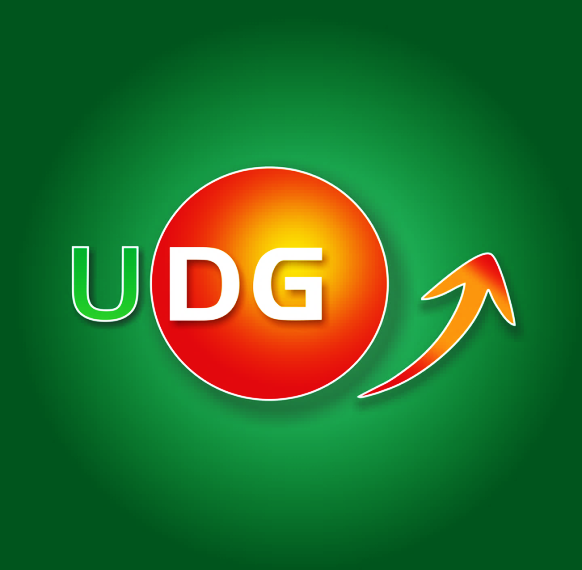 Univerzitet Donja Gorica 
Humanističke studije
DVOGODIŠNJE MASTER STUDIJE
Smjer: Međunarodna politika i bezbjednost
Modul 1. Međunarodni odnosi
Modul 2. Evropske politike
Modul 3. Američke studije
Modul 4. Balkanske i mediteranske studije
Modul 5. Međunarodna bezbjednost
Modul 6. Sajber bezbjednost
Dvogodišnje master studije mogu upisati studenti koji su završili osnovne studije (180 ECTS).
Smjer: Rodne studije
Smjer: Komunikologija i mediji
Smjer: Politička teorija i politička analiza
Za studente koji su već završili IV godinu, odnosno imaju 240 ECTS, biće vršena ekvivalencija.
Konkurs će biti objavljen 1. septembra 2021.